پیامبر اعظم (ص) : 
من از فـقر امتم بیـم ندارم. آنچـه بر امتم بیمناکم سوء مـدیریت است. 
حضرت امام علی (ع) : 
پیروزی در دور اندیشی ، دوراندیشی در به کارگیری صحیح اندیشه و اندیشه صحیح به رازداری است.
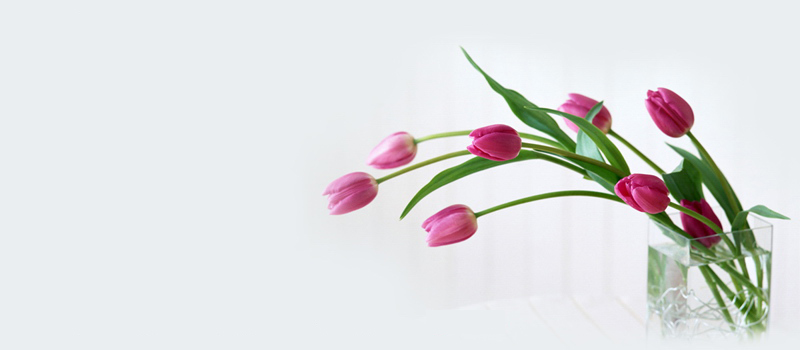 تعریف :
مدارس هیأت امنایی ، مدارسی هستند که به منظور ارتقاء کیفیت برنامه های آموزشی و پرورشی جهت  استفاده از مشارکت های فکری ، علمی ، فرهنگی ، اقتصادی و عاطفی مردم در راستای سیاست مدرسه محوری مشمول آئین نامه توسعه مشارکت های مردمی به شیوه مدیریت هیأت امنایی در مدارس اداره می گردند .
ضمانت اجرایی: مصوبه 788 جلسه شورای عالی آموزش وپرورش مورخ 2/1/ 1388
اهداف :
1-ارتقاء کیفیت آموزشی و پرورشی
2- بهره برداری از ظرفیت مشارکت مردم در اداره مدرسه
3- ارائه الگوی مناسب مدرسه داری مبتنی بر سیاست مدرسه محوری .
4- تحقق عدالت آموزشی
5- تقویت استقلال نظام مدیریتی ، مالی و اجرایی مدارس
6- ترغیب خیرین ( حقیقی و حقوقی ) به مشارکت در احداث یا اداره مدرسه
هدف از ایجاد مدیـریت هیـأت امنایی
در مدارس ، بهره گیری از معاضدت های
فکـری،فرهنـگی،عاطفی،علمی اولیا و
هیأت امنا و در مرحله بعد مساعدت مالی
می باشد.		
مـدارس هیـأت امنـایی تداعی کننده
دریافت  وجـه  از  اولیـا  نیـست.
اعضاي هيأت امناي مدارس :
1- مديرمدرسه(دبير هيات امنا) 
2- یکی از معاونان آموزشی مدرسه به انتخاب مدیر
3- يك نفر ازکارکنان آموزشي ويك نفراز كاركنان پرورشي مدرسه به انتخاب شوراي معلمان
4- رييس انجمن اوليا ومربيان مدرسه
5- یک نفر از اولياي دانش آموزان به انتخاب انجمن اوليا و مربيان مدرسه
6- دو نفر از صاحب نظران و کارشناسان آموزشي یا فرهنگي 
 ( ترجيحاً از استادان حوزه،دانشگاه يا مدرسان مراکزتربيت معلم و آموزشکده های فنی و حرفه ای) 
7- یک نفر از خیرین و یا معتمدان محل
8- یک نفرازاعضای شورایاری محله یا موسسات ومراکزفرهنگی،ورزشی و مذهبی محل (مانند مسجد)
9- یک نفرازمديران یا اعضای هیات مدیره مراکزوموسسات توليدي ،خدماتي
در هنرستان هاي فني وحرفه اي وکاردانش ، فرد مذکور در بند 9 متناسب بارشته و فعاليت هنرستان حتی الامکان ازبين صاحبان حرف ومشاغل مرتبط انتخاب مي شود و افراد مندرج در بندهای 6و7و8 و9 به پيشنهاد وتاييد ساير اعضاي هيات امنا انتخاب مي شوند ورئيس هيأت امنا ازبين اعضا ( به استثناء مدیر مدرسه) وبارأي اكثريت نسبی براي مدت 2 سال انتخاب و با ابلاغ رییس اداره آموزش و پرورش منصوب می شود.
وظایف و اختیارات اعضای هیات امنا :

1- بررسي وتصويب برنامه سالانه مدرسه ، (ازقبيل فعاليت هاي مربوط به بهبودكيفيت برنامه هاي رسمي مدرسه، فعاليت هاي آموزشي و تربيتي و فوق برنامه ، برگزاري دوره هاي آموزشي  مناسب براي كاركنان ، امور رفاهي وبهداشتي كاركنان و دانش آموزان مدرسه ، خدمات راهنمايي ومشاوره به اوليا ودانش آموزان ، استفاده از فرصت ها و فضای مدرسه) به پیشنهاد مدیر مدرسه 
2- بررسی وتصویب بودجه واعتبارات سالانه (به پیشنهاد مدیرمدرسه) وتامین منابع و اعتبارات  مورد نیاز مدرسه.
 3– بررسی و تصویب ضوابط پرداخت کارانه ،پاداش و حق الزحمه کارکنان و عوامل کارآمد مدرسه جهت ارتقای کیفیت خدمات آن ها در چارچوب ضوابط شورای آموزش وپرورش .
4- جذب و قبول کمک ها و هدایا از اشخاص حقیقی و حقوقی به صورت نقدی و غیر نقدی
5- بررسی وتصویب برنامه توسعه ، تجهيز ، تعمير ، نگهداري و تامین اعتبارات مورد نیاز مدرسه .
6- پیشنهاد انتصاب مدیر مدرسه مطابق ماده 4 آئین نامه
7- بررسی مسائل پرورشی مدرسه و پیش بینی راهبردها و راهکارهای فرهنگی و تربیتی لازم  برای تحقق اهداف تربیتی در ساحت هاي مختلف و ارتقای آداب و مهارتهای زندگی دانش آموزان
8- درخواست تأمین معلمان موظف مورد نیاز مدرسه براساس ساختار رسمی ابلاغ شده از سوی اداره آموزش و پرورش متناسب با درجه مدرسه.
9- بررسی وتصویب پیشنهادها ، طرح ها و برنامه های شوراها و انجمن های مرتبط با مدرسه 
10- بررسی و صدور مجوز تشکیل انجمن ها و کارگروه های مورد نیاز مدرسه
11- توليد کتاب و مواد آموزشی و کمک آموزشی مبتني برراهنمای برنامه درسی مصوب آموزش و پرورش و  براساس سیاست ها و ضوابط وزارت متبوع و استفاده از آنها درمدرسه پس از تایید سازمان پژوهش و برنامه ریزی آموزشی .
12- انجام وظايف واگذار شده از سوي وزارت آموزش وپرورش یا شورای عالی آموزش وپرورش شهرستان / منطقه براساس اختيارات قانوني خود به هيات امنا .
13- فراهم آوردن زمینه تعامل نهادهای فرهنگی و اجتماعی پیرامون مدرسه موثر در فرایند تربیتی دانش آموزان
تبصره- برنامه هاي آموزشي وپرورشي مصوب هیات امناء باید به نحو مقتضی به اطلاع اوليای دانش آموزان ، اداره و شوراي آموزش وپرورش شهرستان يا منطقه مربوط برسد.
14- تصمیم گیری درباره چگونگی استفاده از همکاری منابع انسانی غیر رسمی با رعایت قوانین و ضوابط مربوط به صورت پاره وقت بدون ایجاد هرگونه تعهد استخدام برای دولت
تبصره- نیروهای انسانی موردنیاز این بند پس از عقد قرارداد همکاری با هیات امنا (تا یک سال و قابل تمدید)و صرفا از بین افراد صلاحیت دار که وضعیت بیمه و بازنشستگی آن ها از طریق یکی از صندوق های بیمه و بازنشستگی قبلا مشخص شده باشد ، به کار گرفته خواهند شد.
15- نظارت براجراي مصوبات هيأت امناء وارزيابي عملكرد سالانه مدرسه 
تبصره- گزارش عملکرد هیات امناء توسط دبیر به اولیای دانش آموزان و شوراي آموزش و پرورش شهرستان یا منطقه ارائه می شود.
16- نظارت برنحوه هزینه ها و تصویب تراز مالی مدرسه.
برای انتصاب مدير مدارس هیـات امنايی ، سه نفر از افراد واجد شرايط احراز
مديـريت مدارس توسط کمیتـه اي مرکب از نماينده رييس آموزش وپرورش
شهرستان ،منطقه يا ناحيه ، نماينـده معلمان و رييـس هيات امنـا به آمـوزش
وپرورش محل پيشنهاد و يک نفر از آنها توسط رييس اداره انتخـاب و منصـوب
مي شود و اداره آموزش وپرورش موظـف است در فرصـت مناسب نسبـت به
تشكيل كميته فوق اقدام نمايد.در صورتی که كميته مذكورحداکثر ظرف مـدت
یک مـاه نسبت به معـرفی افـراد واجد شرایـط مدیریت اقدام ننماید ، اداره
آموزش و پرورش رأساً نسبت به استمرار فعالیت مـدیر فعلی و یا انتصـاب مدیر
واجد شرایط تصميم گيري مي نمايد و مديرمدرسه علاوه برشرح وظايف مصوب
، مسئول اجراي مصوبات هيأت امنا مي باشد.
مدارس هیات امنایی با توجه به ظرفیت خود موظف به ثبت نام از دانش آموزان واجدشرایط با اولویت محدوده جغرافیایی خود می باشند و برگزاري هرگونه آزمون ورودي و  تعيين شرط معدل براي گزينش و ثبت نام  دانش آموزان درمدارس مشمول اين آيين نامه مجاز نيست و در مواردي كه ظرفيت مدارس باتعداد متقاضيان متناسب نباشد، اداره آموزش وپرورش شهرستان یا منطقه ضمن تلاش براي گسترش مدارس واجدشرايط، محدوده جغرافيايي ثبت نام دانش آموزان را تعيين ميكند و در موارد استثنا با مجوز شورای آموزش و پرورش شهرستان یا منطقه می توان تحت شرایطی خاص که توسط وزارت آموزش و پرورش ابلاغ خواهد شد، اقدام به پذیرش دانش آموز نمود.
به  منظور اجرای ماده 11 آییـن نامه، مدرسه هیأت امنایی موظف است با
رعایت موارد ذیل نسبت به برگزاری آزمون ورودی برای گزینش و ثبت نام
دانش آموزان غیر محلی اقدام نماید: 
الف ) چنانچه متقاضیان ثبت نام بیش از ظرفیت مدرسه باشد. 
ب ) زمان، مکان و محتوای آزمون با همـاهنگی واطلاع آموزش و پرورش انجام شود.
ج ) برگزاری آزمـون برای دانش­آموزان غیرمحلـی نباید عاملـی برای بلاتکلیفی و سرگـردانی اولیاء دانش آموزان محلـی باشد. 
(هزینه برگزاری آزمون )
1-هیأت امنا پس از تعیین کلیه اعضاء در اولین جلسه رسمی خود ، رئیس هیأت امنا را با اکثریت آراء انتخاب خواهند نمود. 
تبصره 1 : دبیرخانه هیأت امنا و محل تشکیل جلسات در مدرسه می باشد . 
تبصره 2 : در غیاب رئیس هیأت امناء ریاست جلسه به عهده دبیر هیأت امناء ( رئیس مدرسه ) می باشد.
2- جلسات هیأت امنا حداقل ماهی یک بار بنا به دعوت دبیر هیأت امنا تشکیل و با حضور اعضاء رسمیت یافته و مصوبات آن با آراء قابلیت اجرا خواهد داشت .  
3- هر یک از اعضای انتخابی هیأت امنا که طی یک سال ، سه جلسه متوالی یا 4 جلسه متناوب غیبت داشته باشد ، مستعفی شناخته شده و به جای وی عضو دیگری مطابق ضوابط مربوط انتخاب خواهد شد .
4- احکام اعضای هیأت امنا به استثنای بندهای 4 و 5 آئین
نامه (رئیس انجمن اولیا ویک نفر از اولیا) یک ساله و برای
سایر اعضاء به صورت سه ساله ، توسط رئیس آموزش وپرورش
شهرستان / منطقه صادر می شود و تمدید آن بلامانع است .
-رونوشت ابلاغ ها در دفتر آموزشگاه باید موجود باشد.
5- مصوبات هیأت امنا باید توسط دبیر در دفتر صورت جلسات ثبت و به امضای کلیه اعضای حاضر در جلسه برسد.
* اخذ هر گونه وجهی تحت عنوان شهریه مصوب هیأت امنا وشورای آموزش وپرورش واجبار به شرکت دانش آموزان در کلاس های فوق برنامه آموزشی وپرورشی ممنوع وبر خلاف آیین نامه توسعه مشارکت های مردمی به شیوه هیات امنایی می باشد. (بند 2و4 ماده 10 آیین نامه توسعه مشارکت های مردمی )
شرکت دانش آموزان در کلاس های فوق برنامه آموزشی وپرورشی اختیاری بوده واخذ هزینه کلاس های اجرا شده در طول سال تحصیلی بر اساس مصوبه شورای آموزش وپرورش منطقه /شهرستان قابل اجرا می باشد. (بند 5 دستورالعمل اجرایی فوق برنامه آیین نامه توسعه مشارکت های مردمی ) 
در هر مدرسه برای ثبت نام کلاس های فوق برنامه حداکثر معادل30%دانش آموزان مستمند با نظر مدیر و تائید انجمن اولیا می توانند از تخفیف یا معافیت برخوردار شوند . (ماده 3 آئین نامه نحوه ارایه خدمات آموزشی و پرورشی فوق برنامه در مدارس دولتی)
- الزام نصب مجوز اداره مدرسه به شیوه هیات امنایی به صورت دائم یا موقت در معرض دید و نگهداری رونوشت ابلاغ کلیه اعضای هیات امنا در دفتر آموزشگاه .
-تشکیل شورای مالی و به روز بودن ثبت اسناد مالی و ارائه گزارش هزینه ها به اولیا. وجوه شهریه هم الزاما باید به حساب آموزشگاه واریز و اخذ وجه به صورت دستی و چک ممنوع می باشد.(به کار گیری حسابدار در مدارس بدون پست ممنوع می باشد . )
- اخذ وجه از همکاران فرهنگی ممنوع است.
توجه هر چه بیشتر مدیران مدارس بر زیبا سازی و حفظ آراستگی مدرسه با هدف فراهم آوردن محیطی با نشاط با تاکید بر حفظ شعائر اسلامی .
- در بحث هیات امنایی شدن مدارس باید به گونه ای عمل گردد که در نزدیکی این گونه مدارس، مدارس دولتی برای ثبت نام کسانی که توانایی یا علاقه به حضور در مدارس هیات امنایی ندارند، باشد.ضمن این که مدارس هیات امنایی هم ملزم به ثبت نام دانش آموزان داخل محدوده، حتی بدون دریافت وجه شهریه می باشند.
برای مدارسی که جدیدا به صورت هیات امنایی درآمده اند مجوز موقت صادر و مدارسی که یک سال از فعالیت آنها به صورت موقت گذشته و امتیازات لازم را کسب نموده اند مجوز دائم صادر می گردد.(تابلو مدارس دارای مجوز)
( لازم به ذکر است این گونه مدارس باید در سامانه بکفای وزارت متبوع و از طریق گروه طرح و برنامه اداره کل و پس از موافقت، کد مدارس هیات امنایی دریافت نمایند و با کد قبلی نباید فعالیت نمایند.)
شهریه دریافتی حتما باید صرف کلاس های فوق برنامه و فعالیت های آموزشی و سرویس های ویژه ارائه شده در این گونه مدارس گردد و بخشی ازآن نیز در زمینه هوشمند سازی کلاس ها صرف گردد. چنانچه در پایان سال از این هزینه ها، مقادیری باقی بماند، می تواند صرف کارهای خدماتی و پشتیبانی گردد.
- شرکت دانش آموزان در کلاس های فوق برنامه آموزشی وپرورشی اختیاری بوده واخذ هزینه کلاس های اجرا شده در طول سال تحصیلی بر اساس مصوبه شورای آموزش وپرورش منطقه /شهرستان قابل اجرا می باشد.
به استناد ماده ی 52 قانون مدیریت خدمات کشوری و نیز ماده 51 قانون برنامه پنجم توسعه، به کار گیری هر گونه نیروی آزاد در مدارس هیات امنایی تحت هر عنوان اکیدا ممنوع می باشد. به کارگیری نیروی انسانی آزاد اعم از موظف یا غیرموظف در مدارس خیر ساز با رعایت ضوابط و مقررات آموزش و پرورش و در صورت تأمین منبع مالی لازم توسط خیّر یا خیّرین و بدون ایجاد هر گونه تعهدی برای آموزش و پرورش می بایست صورت پذیرد . 
سرویس ها و خدمات ویژه
کارگاه و آزمایشگاه مجهز ، مرتب و در حال استفاده باشد.
مدارس هیات امنایی باید صرفا به صورت یک نوبته اداره شوند.
در انجام فعالیتهای مالی مدرسه و تنظیم دفاتر و اسناد علاوه بر رعایت دستورالعمل ها و ضوابط مدارس دولتی، رعایت نکات ذیل ضروری است :
الف ) هیأت امناء موظف است نظارت لازم و کافی بر تأمین اعتبارات و هزینه نمودن آن داشته باشد و به هیچ وجه بدهی برای دولت ببار نیاورد.   
ب ) کلیه اسناد به روز بوده و هزینه ها به تأیید رئیس هیأت امنا و دبیر هیأت امنا ( مدیر مدرسه ) برسد.